Secure Civil Navigation and Timing
Todd Humphreys  |  Aerospace Engineering
The University of Texas at Austin

MITRE | July 20, 2012
Acknowledgements
University of Texas Radionavigation Lab graduate students Jahshan Bhatti, Kyle Wesson, Ken Pesyna, Zak Kassas, and Daniel Shepard
Mark Psiaki, Brady O’Hanlon, Ryan Mitch (Cornell)
Brent Ledvina (Coherent Navigation)
Aaron Fansler (Northrop Grumman)
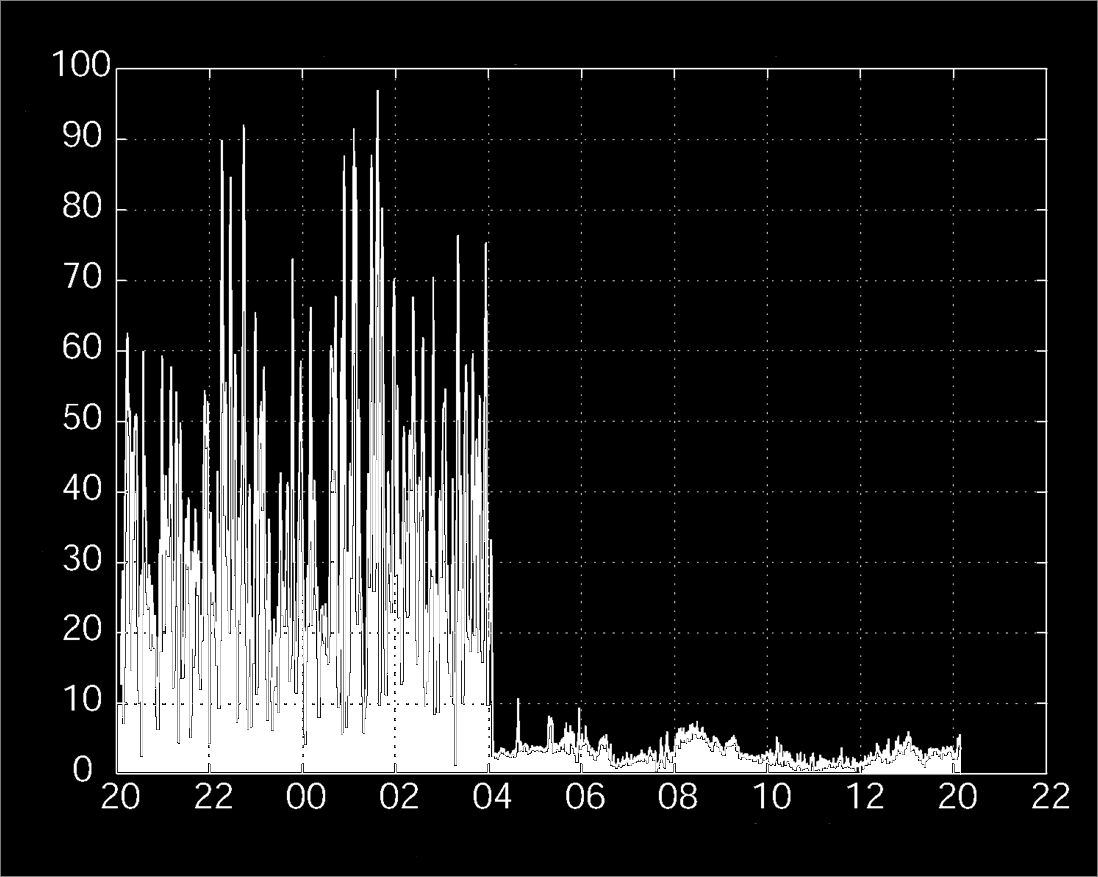 4:00 AM
May 2, 2000
Meters Error
UTC Hours
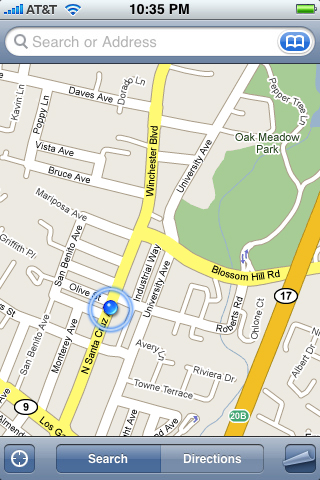 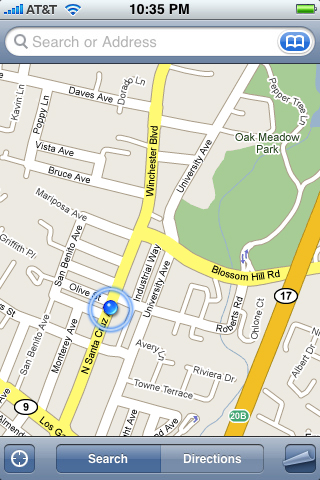 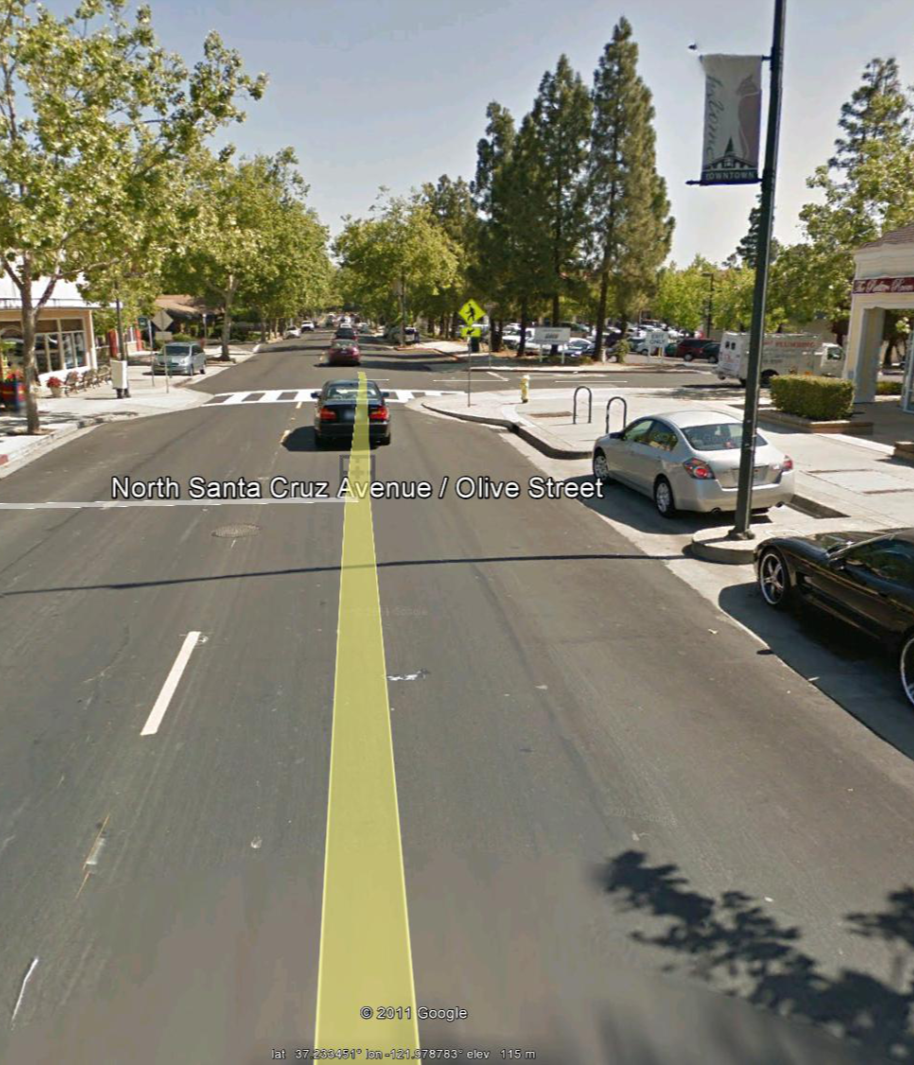 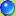 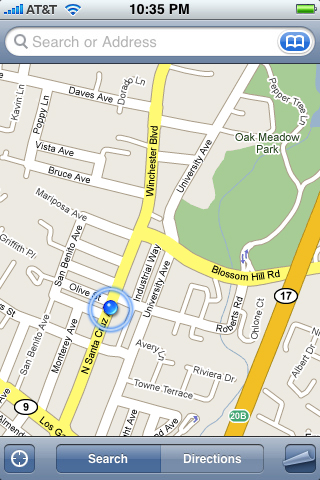 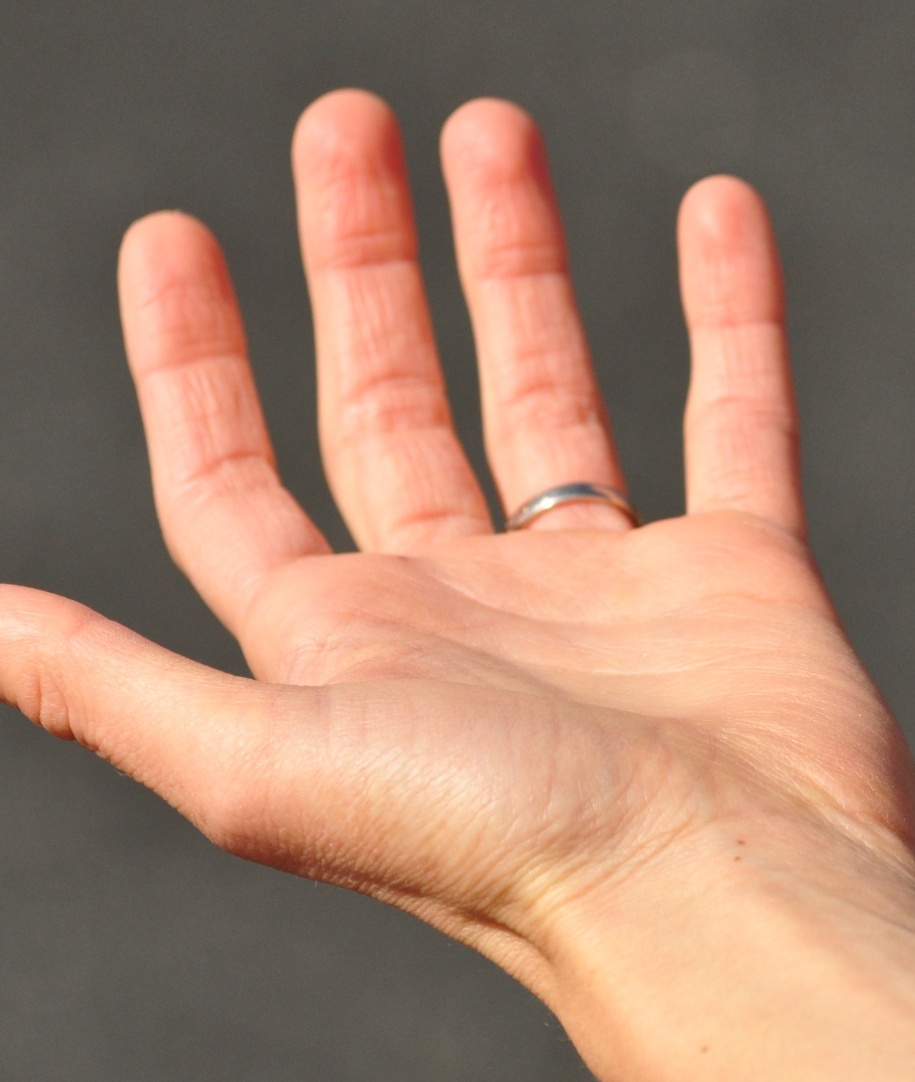 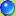 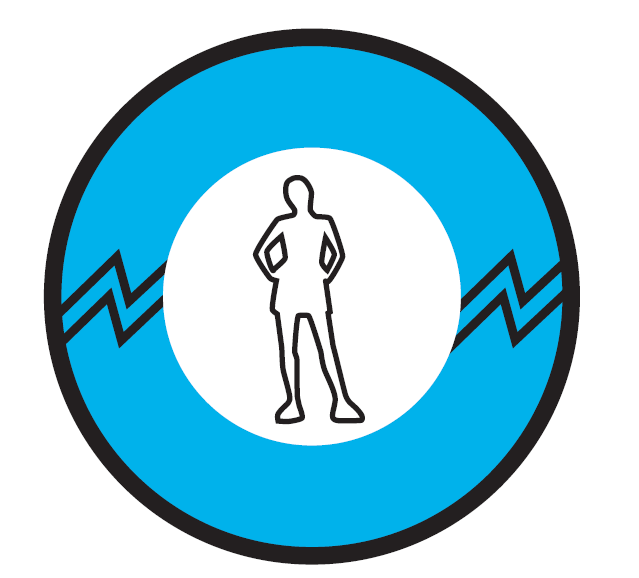 GPS Jammers
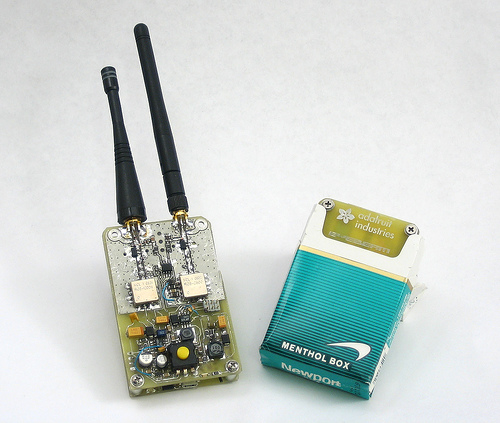 GPS Spoofer
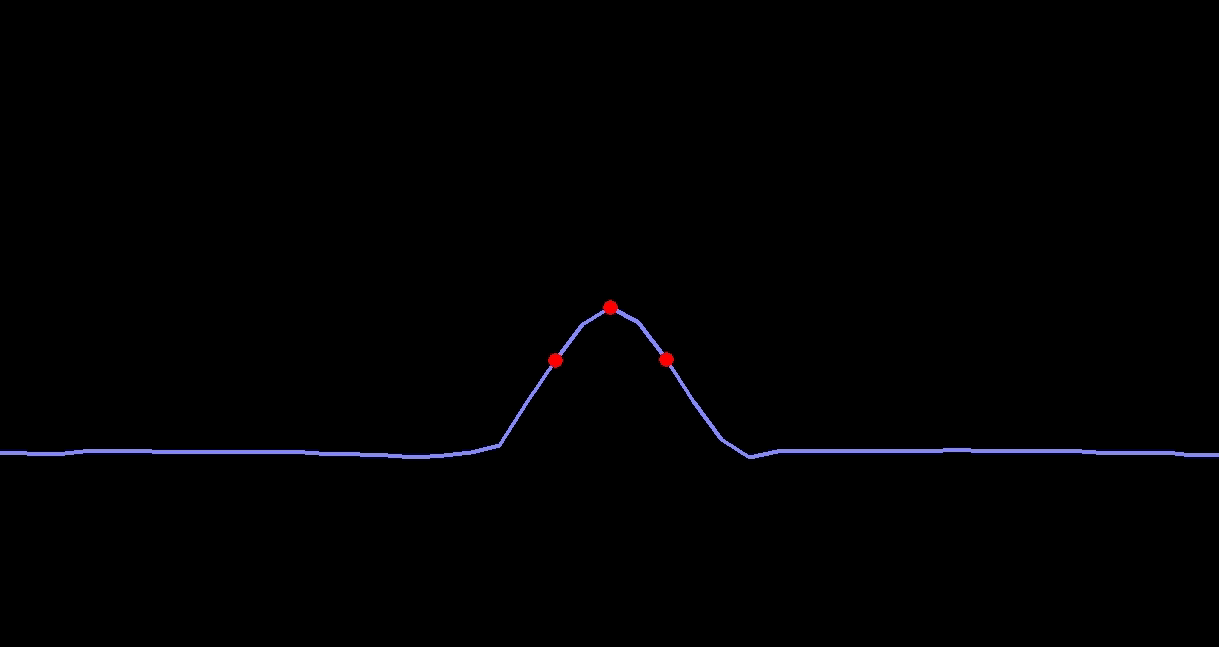 GPS Spoofer
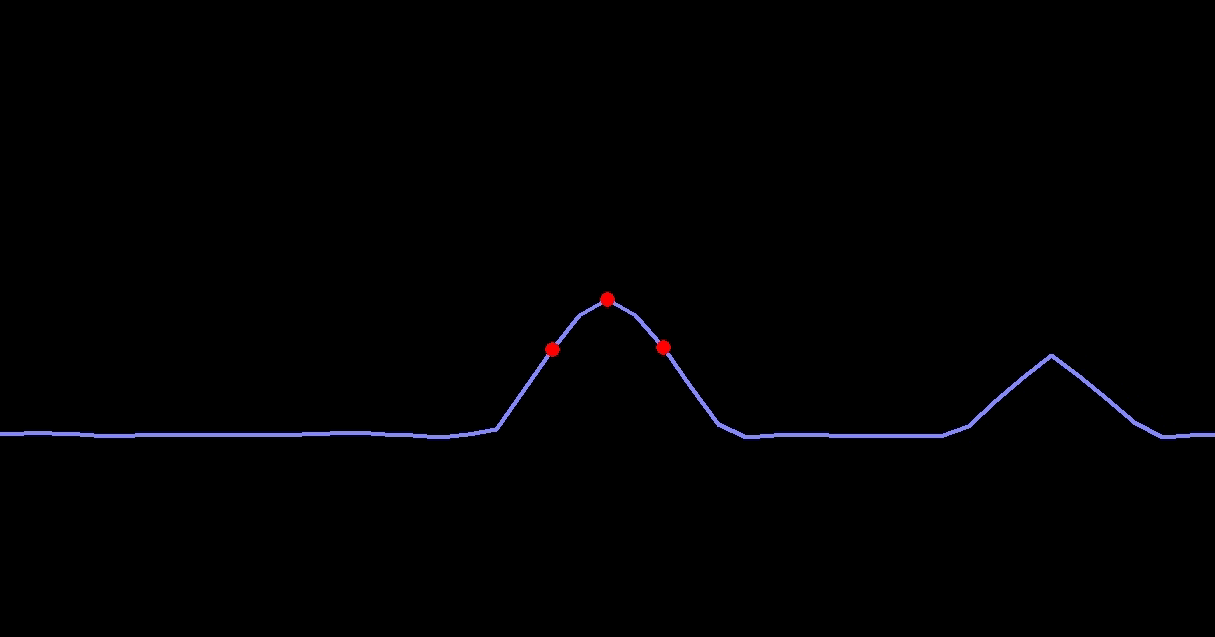 GPS Spoofer
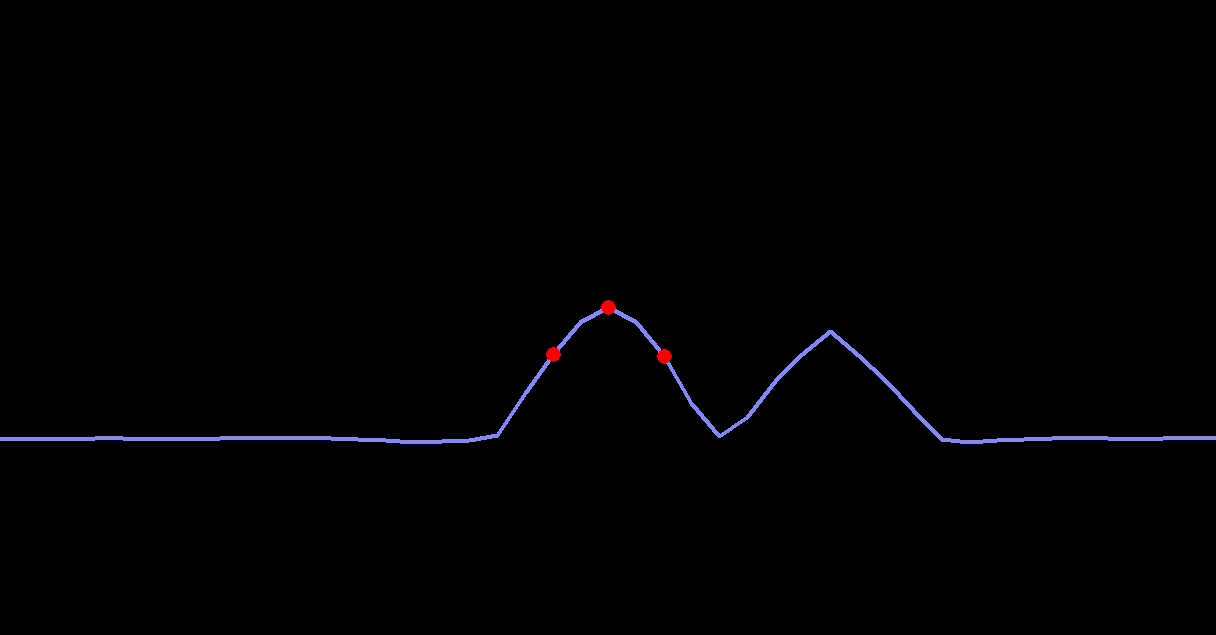 GPS Spoofer
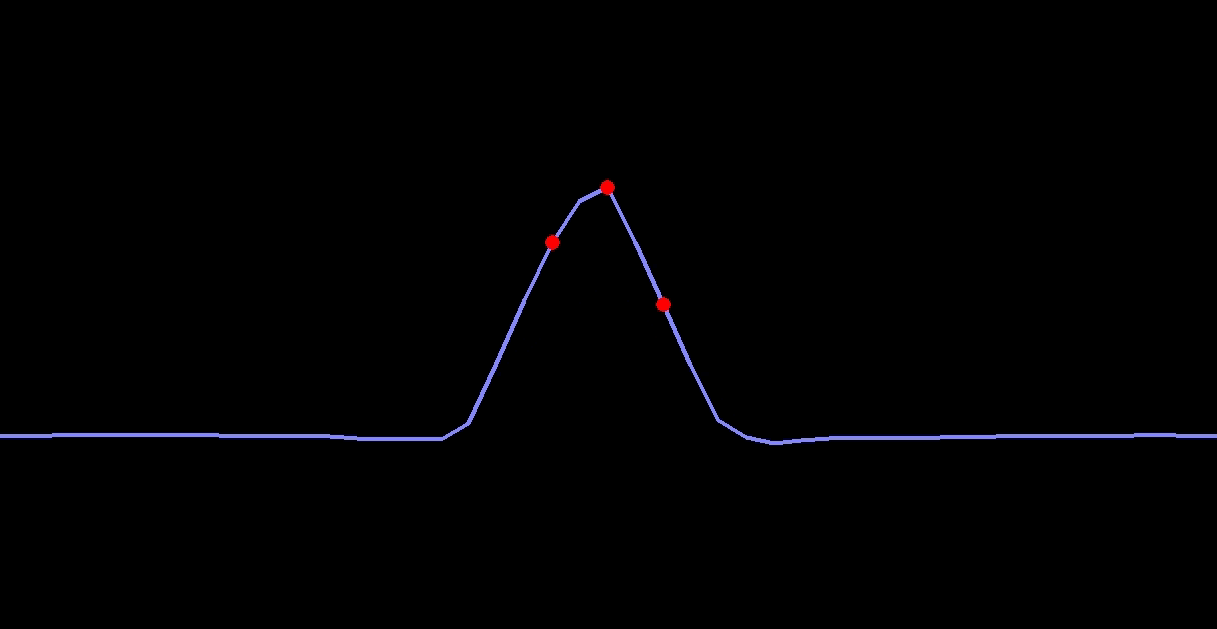 GPS Spoofer
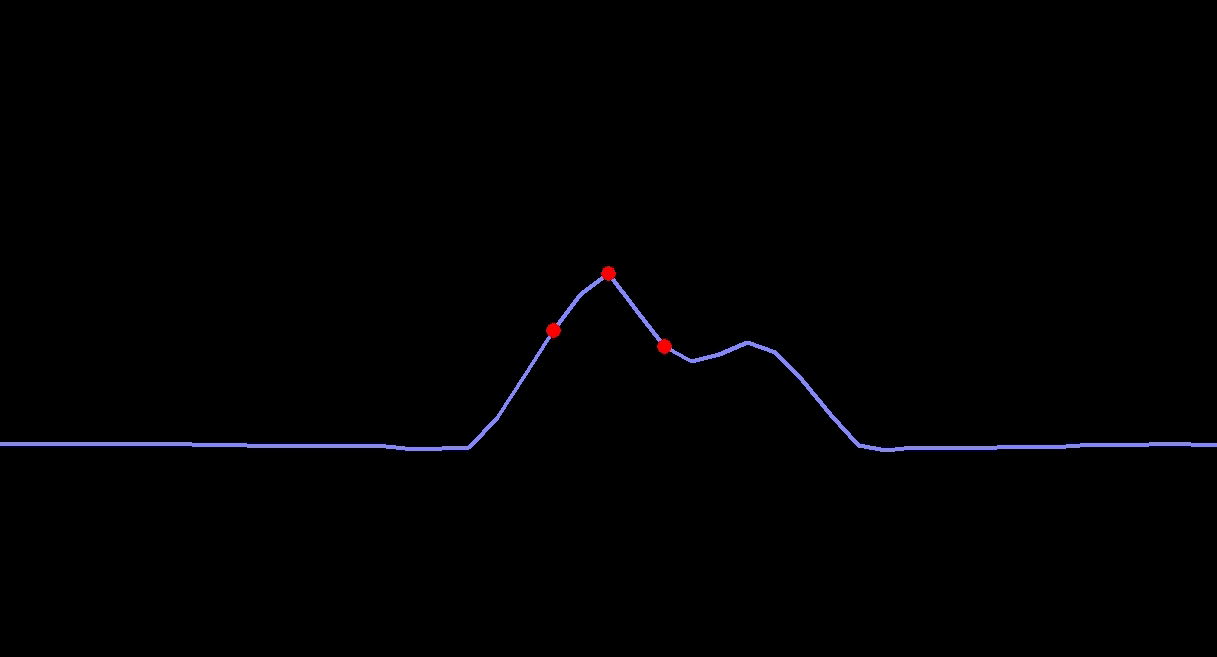 GPS Spoofer
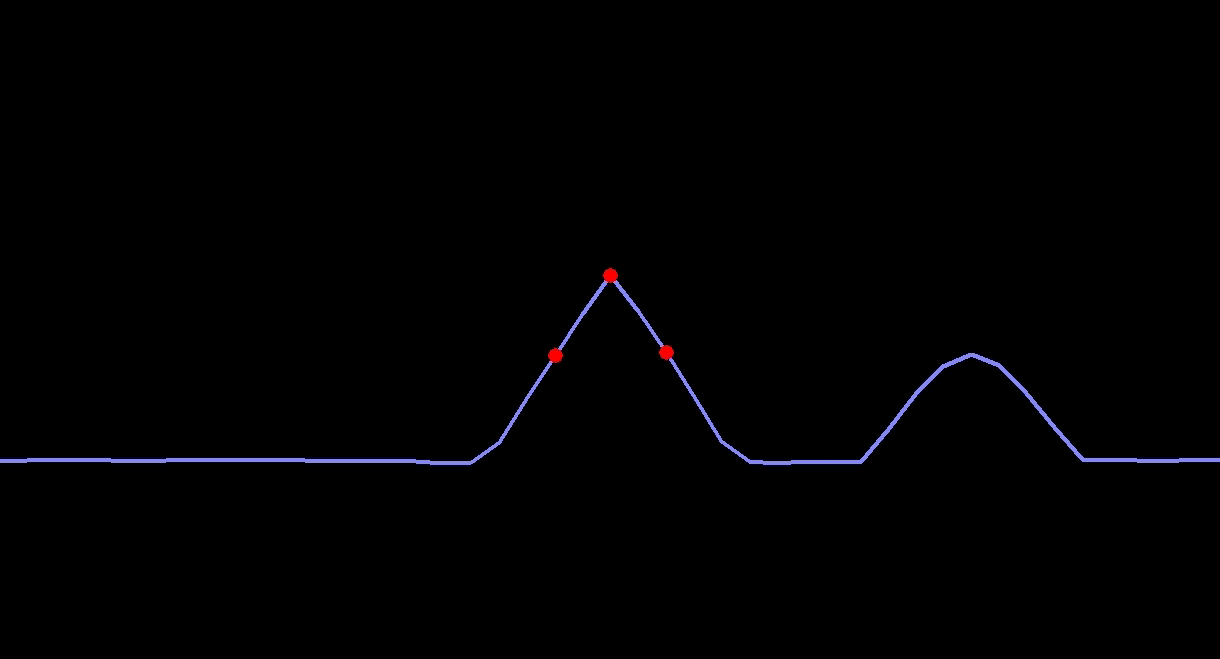 iPhone Video
University of Texas Spoofing Testbed
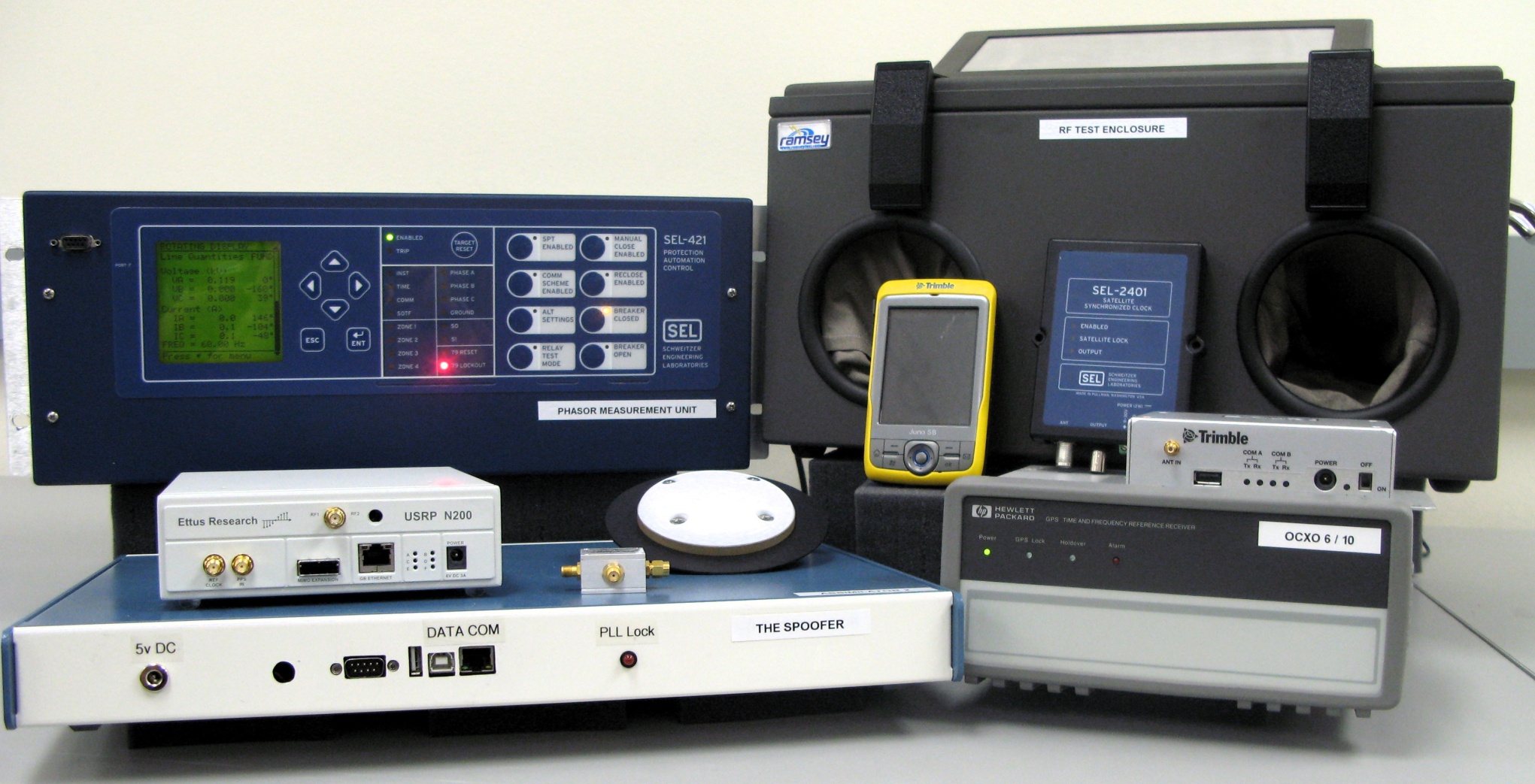 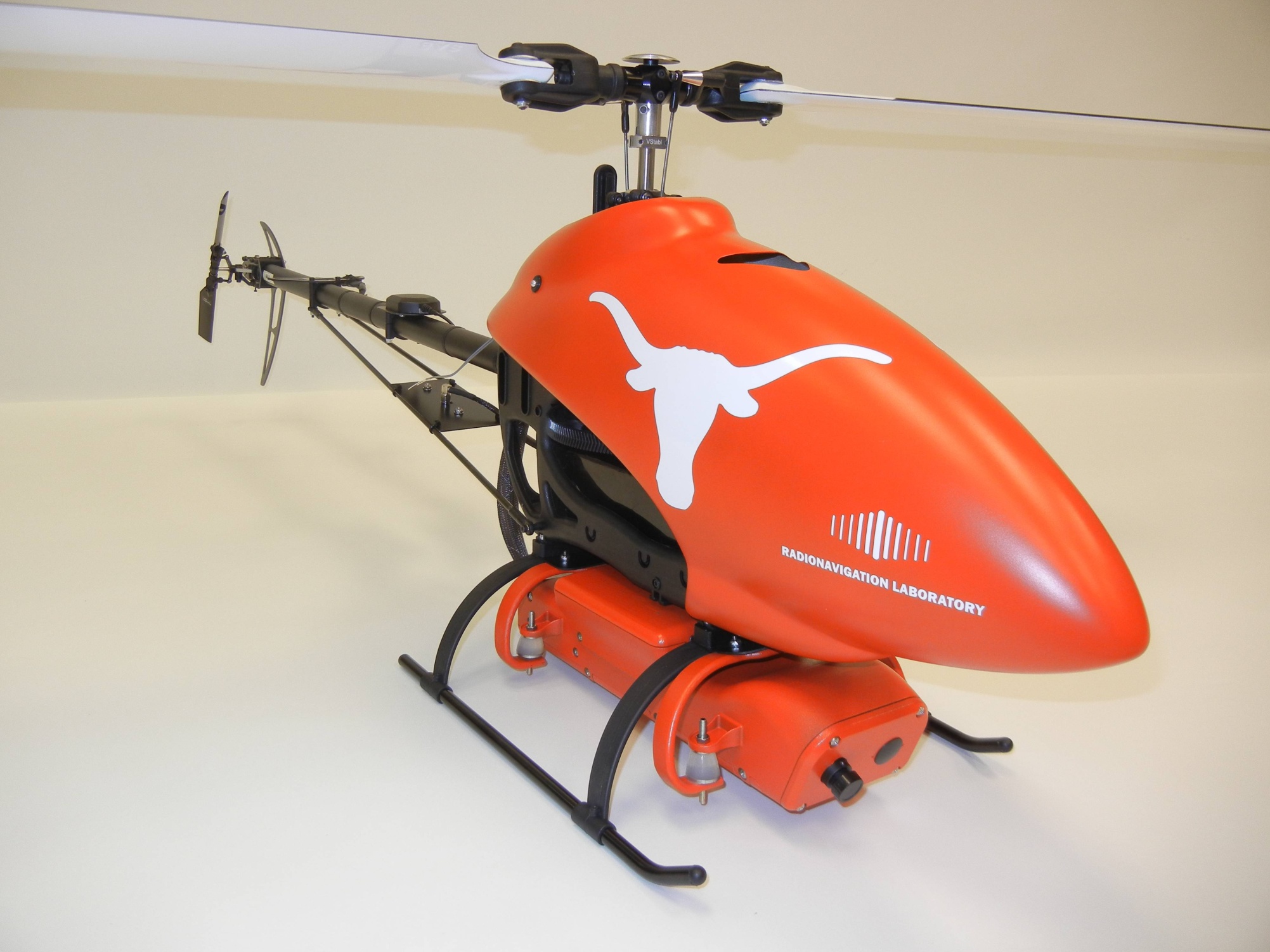 Commandeering a UAV via GPS Spoofing
Target UAV
Receive Antenna
External Reference Clock
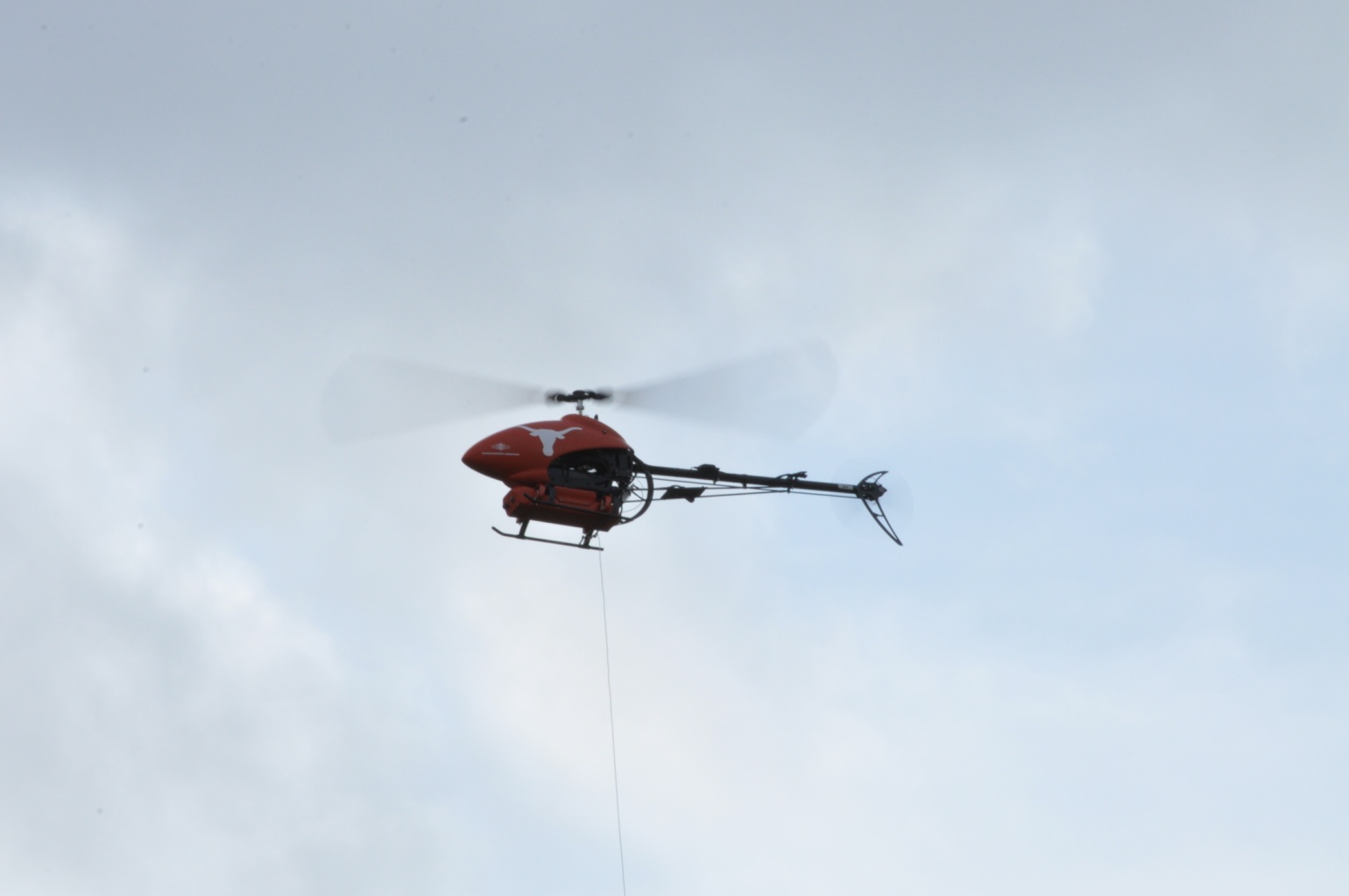 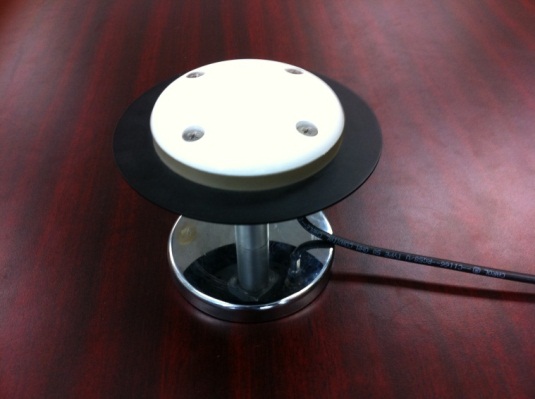 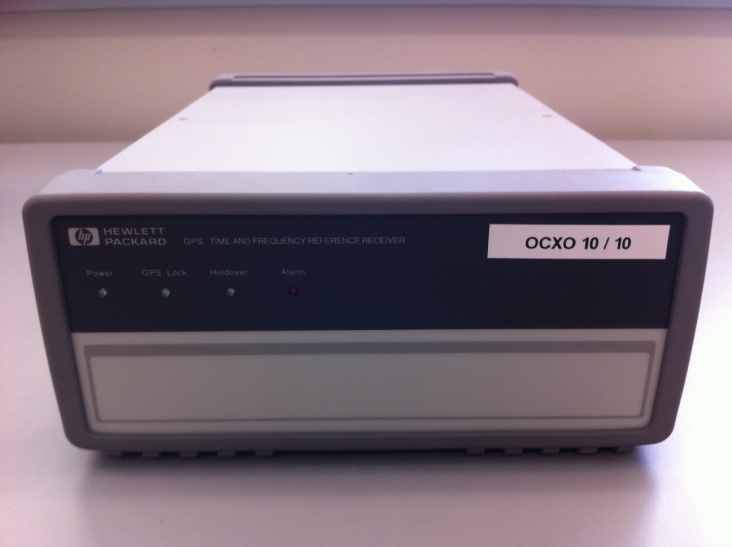 Spoofed Signals as a 
“Virtual Tractor Beam”
Control Computer
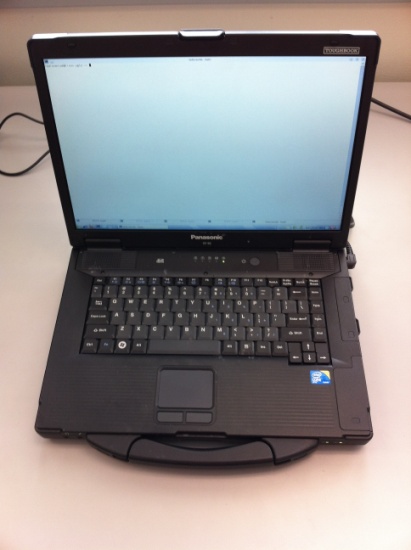 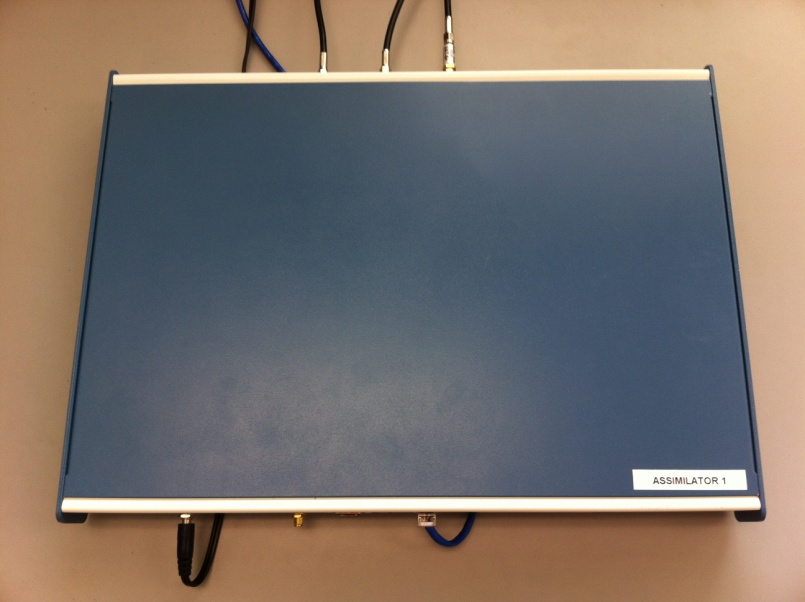 Internet or LAN
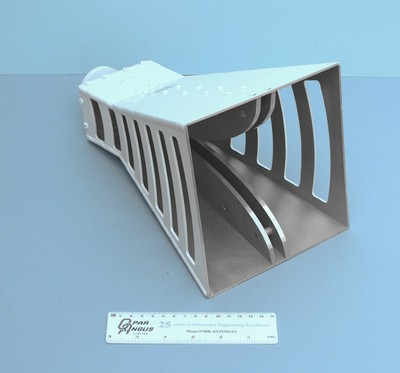 Transmit Antenna
GPS Spoofer
UAV coordinates from tracking system
UAV Video
Surprises  (1/2)
RAIM was helpful for spoofing: we couldn’t spoof all signals seen by UAV due to our reference antenna placement, but the Hornet Mini’s uBlox receiver rejected observables from authentic signals, presumably via RAIM
Overwhelming power is required for clean capture: A gradual takeover leads to large (50-100 m) multipath-type errors as the authentic and counterfeit signals interact
The UAV’s heavy reliance on altimeter for vertical position was easily overcome by a large vertical GPS velocity
Surprises  (2/2)
Not possible even to station keep with a captured UAV based on visual position estimates: GPS capture breaks flight controller’s feedback loop; now spoofer must play the role formerly assumed by GPS.  Implication: An accurate radar or LIDAR system would be required for fine “control” of UAV via spoofing
Compensating for all system and geometric delays to achieve meter-level alignment is challenging but quite possible
In high-stakes situations, graduate students are steadier than assistant professors
Recommendations
Require navigation systems for UAVs above 18 lbs to be certified “spoof-resistant”
Require navigation and timing systems in critical infrastructure to be certified “spoof-resistant”
“Spoof resistant” defined by ability to withstand or detect civil GPS spoofing in a battery of tests performed in a spoofing testbed
Spoofing Defenses
Non-Cryptographic
Cryptographic
SSSC on L1C
(Scott)
J/N Sensing
(Ward, Scott, Calgary)
Stand-Alone
NMA on L2C, L5, or L1C
(MITRE, Scott, UT)
All-Signals Defense
(DARPA, BAE, UT)
SSSC or NMA on WAAS
(Scott, UT)
Single-Antenna Spatial Correlation
(Cornell, Calgary)
Signal Forensics
(TENCAP, Ledvina, Torino, UT)
P(Y) Cross-Correlation 
(Stanford, Cornell)
Networked
Multi-Antenna Defense 
(Keys, Montgomery, DLR, Stanford)
Public-Key Signal Authentication: Receiver Perspective
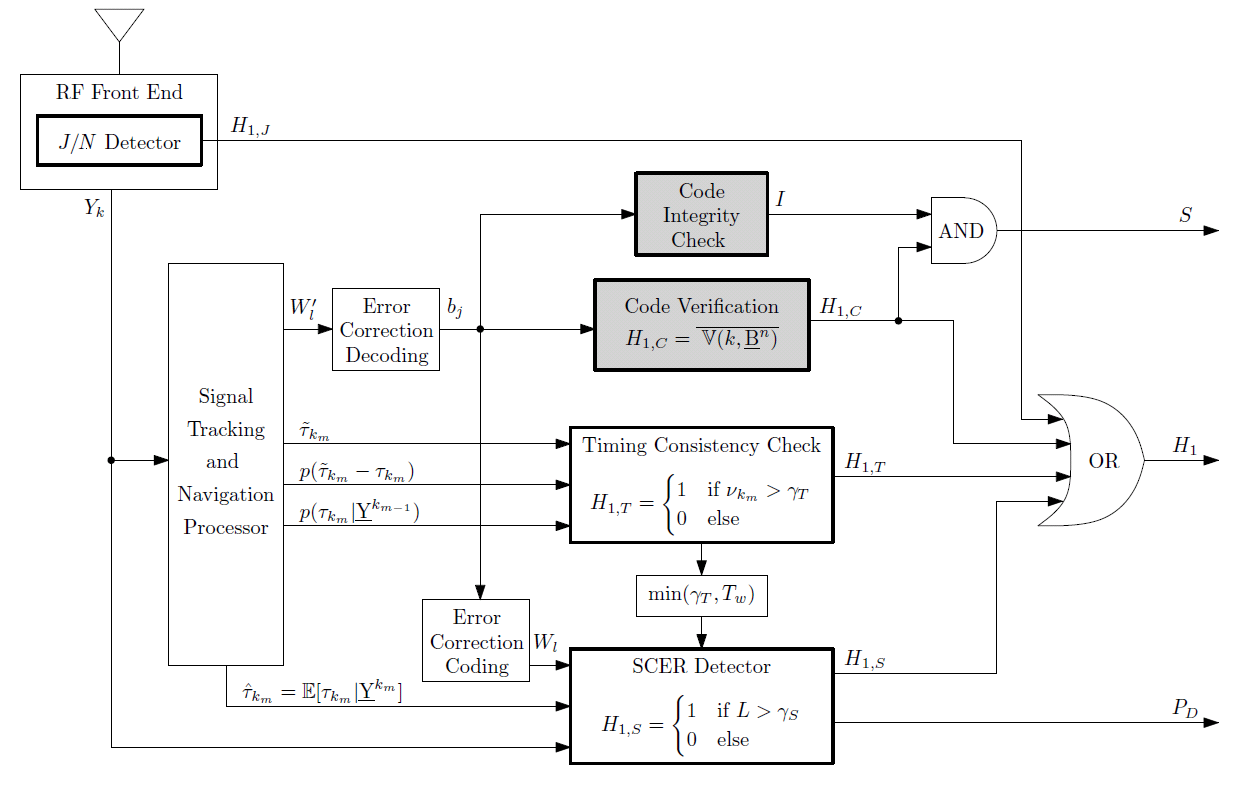 Code Origin Authentication
Code Timing Authentication
Wesson, K., Rothlisberger, M., and Humphreys, T. E., “Practical Cryptographic Civil GPS Signal Authentication,” 
NAVIGATION: The Journal of the Institute of Navigation, to be published.
Security Code Estimation and Replay Detection
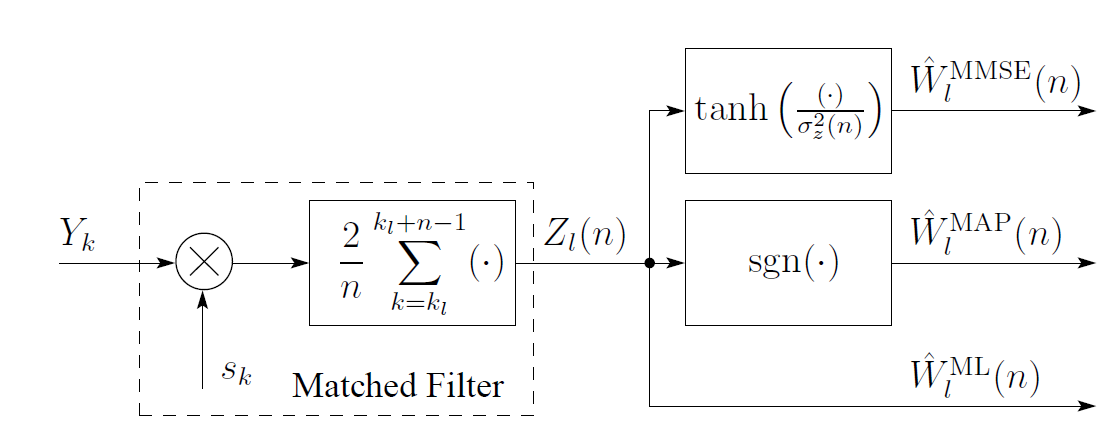 Inside the Spoofer: 
Security Code Chip Estimation
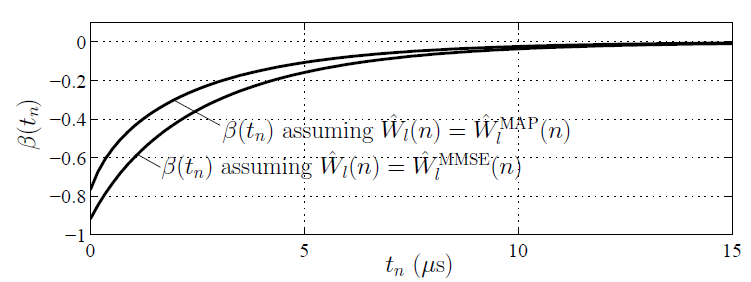 Inside the Defender: Detection Statistic Based on Specialized Correlations
Security Code Estimation and Replay Detection:
Hypothesis Testing During an Attack
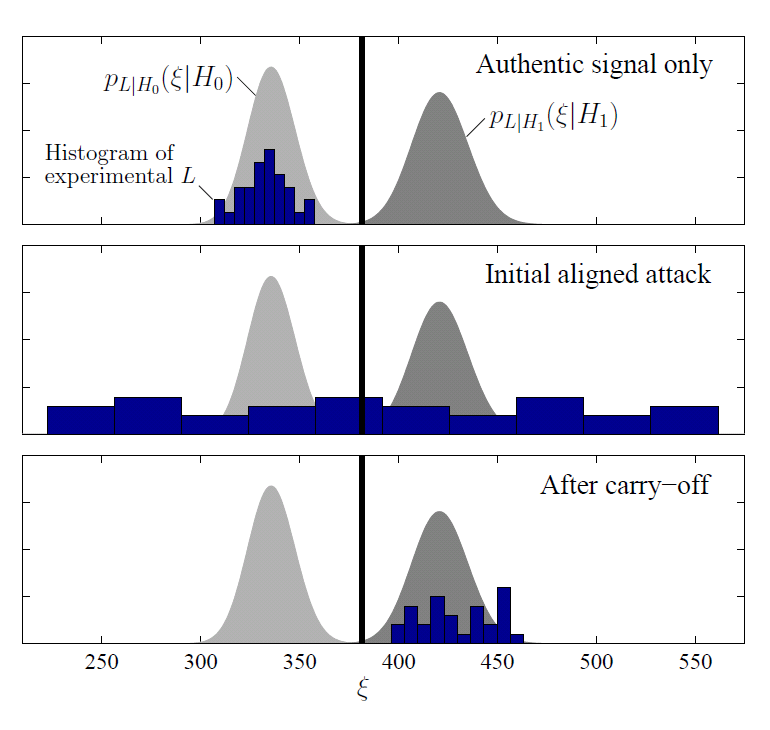 Humphreys, T. E., “Detection Strategy for Cryptographic GNSS Anti-Spoofing,”
 IEEE Transactions on Aerospace and Electronic Systems, to be published.
Operational Definition of GNSS Signal Authentication
GNSS signal is declared authentic if since some trusted initialization event:
logical output S has remained low, and
logical output H1 has remained low, and 
output PD has remained above an acceptable threshold
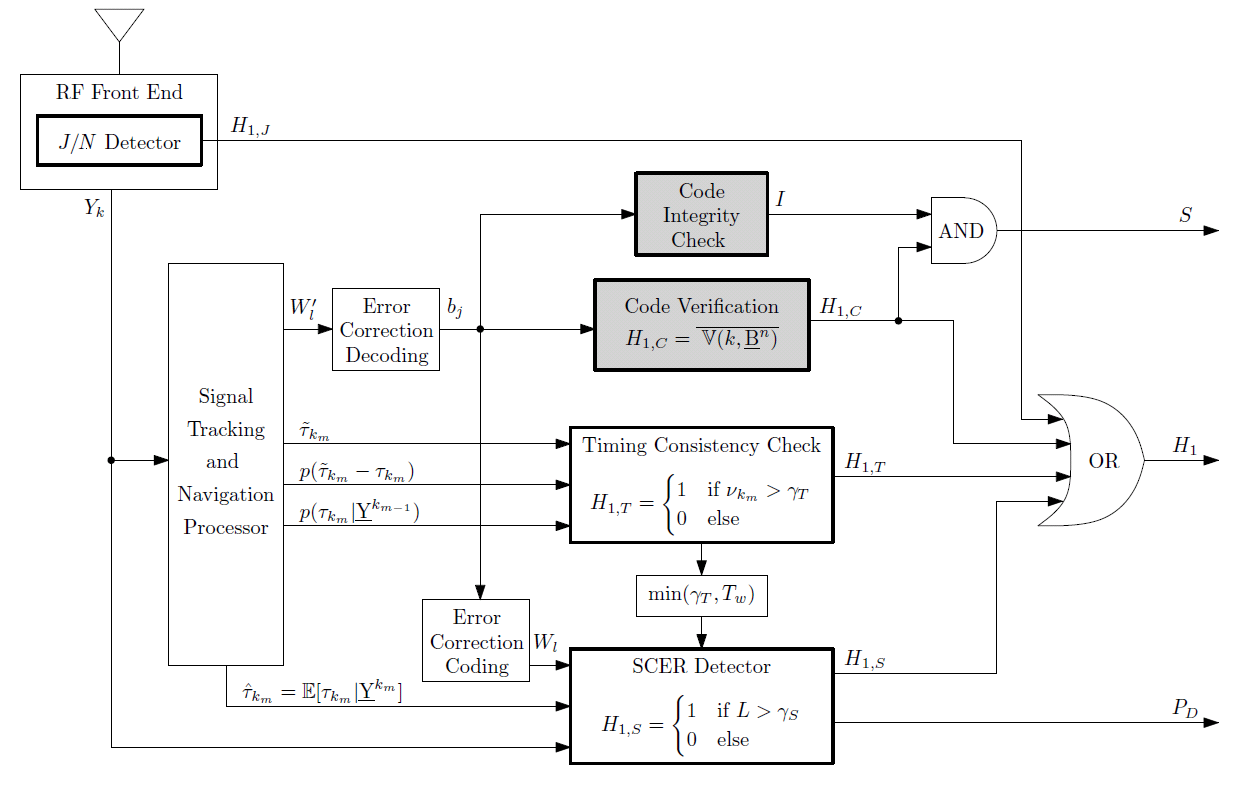 Nagging Concerns
Hard to characterize the null hypothesis for a crypto defense on a dynamic platform – hard to keep false alarm rate under control
All crypto defenses ineffective against near-zero-delay meaconing (entire band record and playback) timing attacks
Civil GPS crypto defenses will probably be funded and implemented just before the heat death of the universe 
Is envisioning widespread adoption of non-crypto defenses just wishful thinking?
radionavlab.ae.utexas.edu